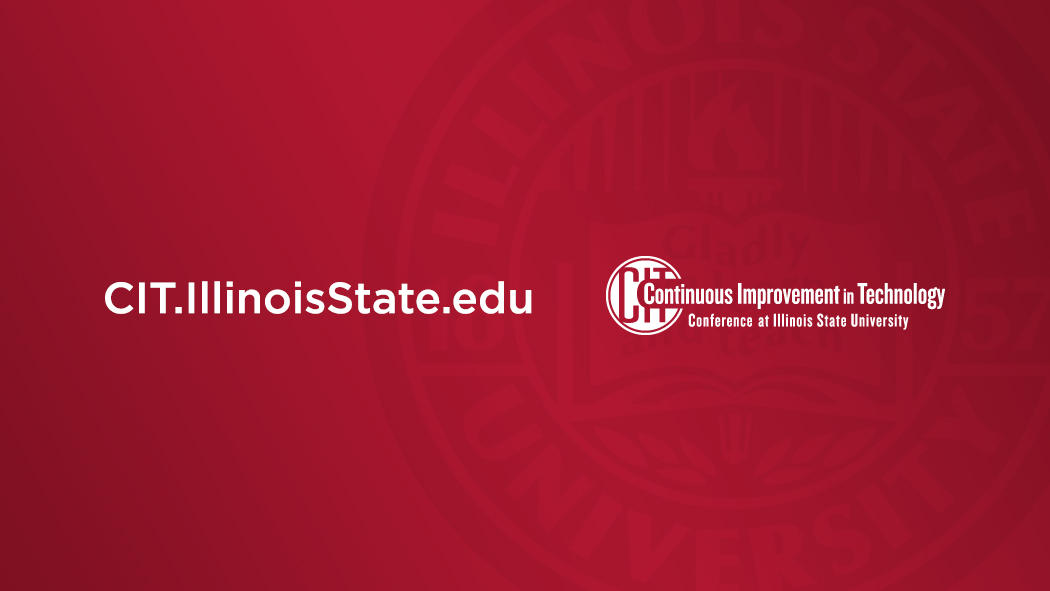 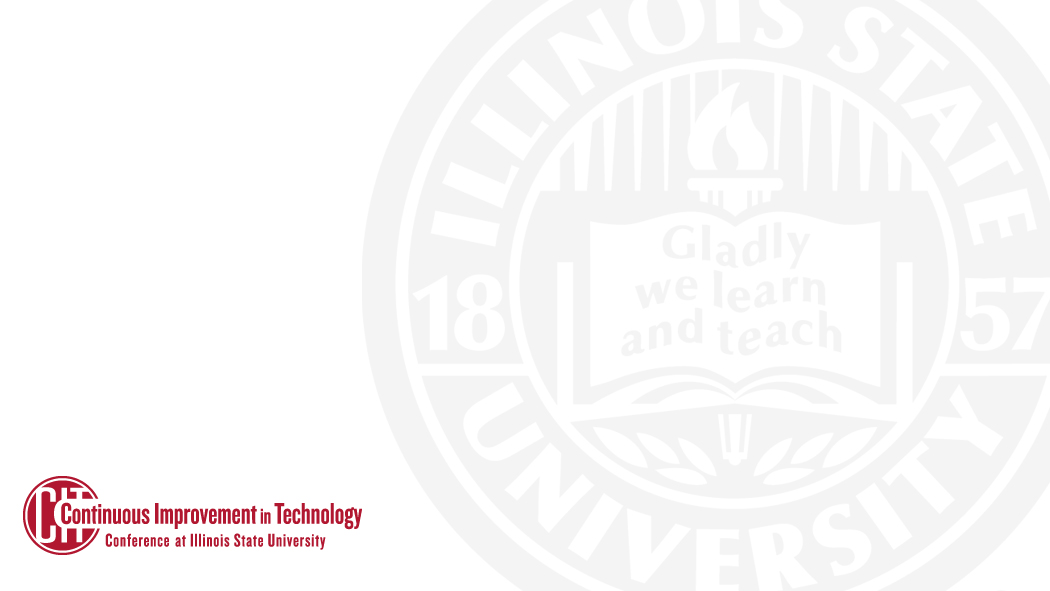 IT Customer Satisfaction During a Pandemic
How did we do?
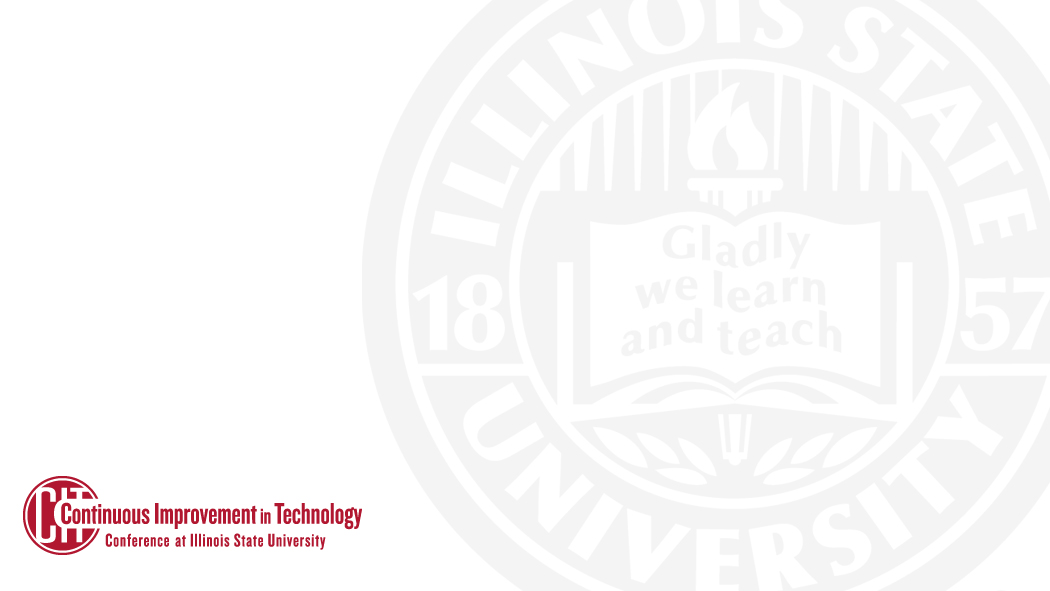 Moving to MISO
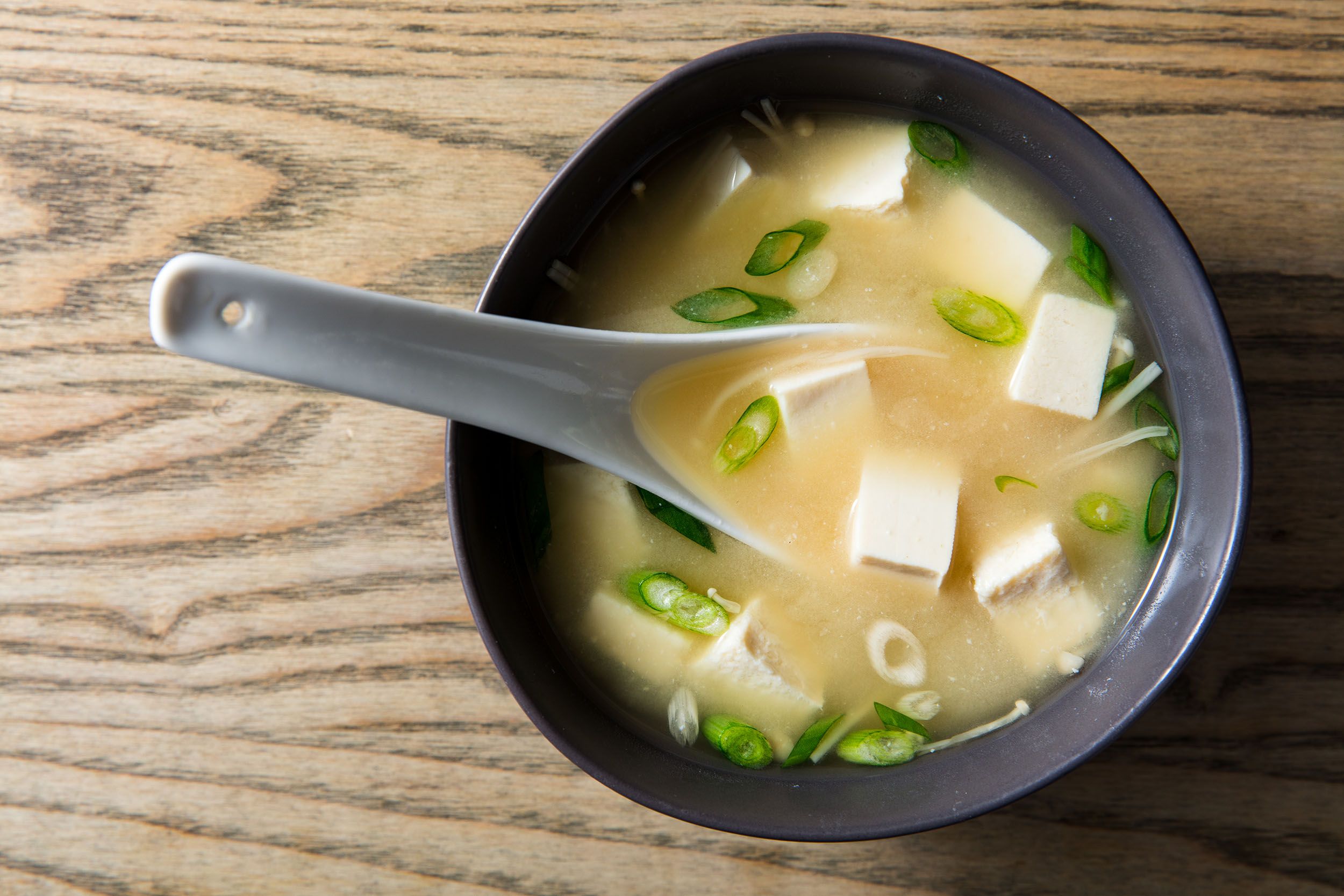 MISO = Measuring Information Service Outcomes
misosurvey.org
[Speaker Notes: We’ve moved to MISO! What’s a MISO? A delicious Japanese soup or our new IT customer satisfaction survey tool?

We have most recently used TechQual+ to measure IT customer satisfaction, but that product was discontinued at the end of 2019, just after our last use of it]
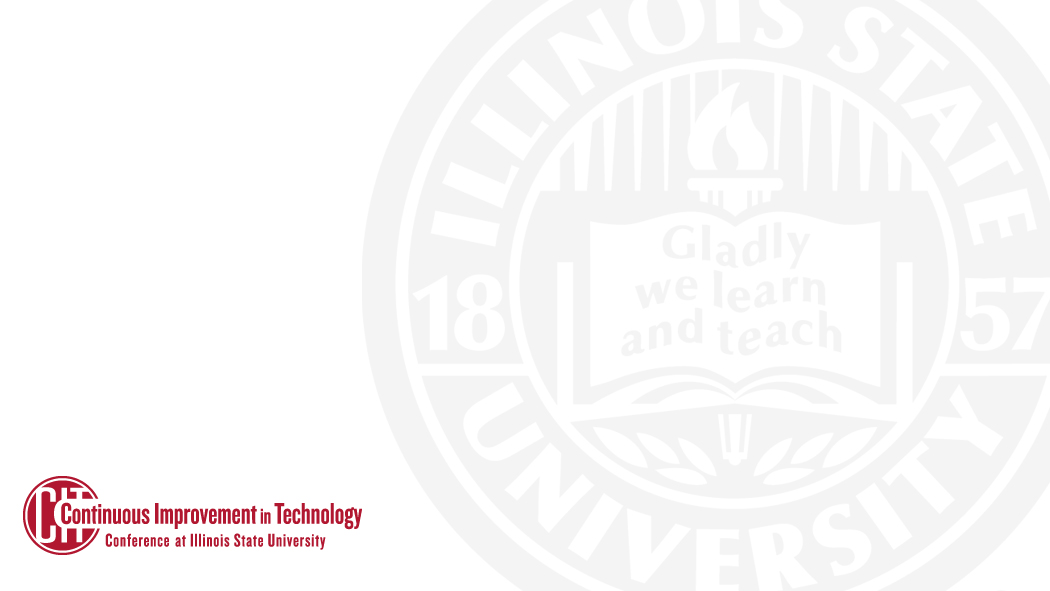 Moving to MISO
TechQual+
MISO
IT services measure
Minimum service level
Desired service level
Perceived service level
Open-ended responses on quality of specific services
IT services measure
How often do you use it?
How important is it to you?
How satisfied are you with it?
Open-ended responses on one thing you would improve on specific services
[Speaker Notes: MISO matches up pretty well with TechQual+ 
Both are designed and administered by higher ed, include only higher ed institutions, and allow comparisons on standard questions among participating institutions

Both allow the adding of questions that are important to the institution but are not included in the standard question set

Both have a mix of quantitative and qualitative response options

Things I like about MISO in comparison
The how often, how important, how satisfied are a more direct satisfaction measure 

Much more organized, tested and supported by the college (Bryn Mawr) that administers it – there is a cost involved, but worth it

Great set of managed communications that resulted in some pretty amazing response rates, particularly compared to what we saw with TechQual+

Includes library services questions as well – MISO started in small liberal arts colleges, and covers both IT and library services as those services are sometimes merged there

Milner did participate in 2021 and are working with their satisfaction results – we won’t be covering any of that today]
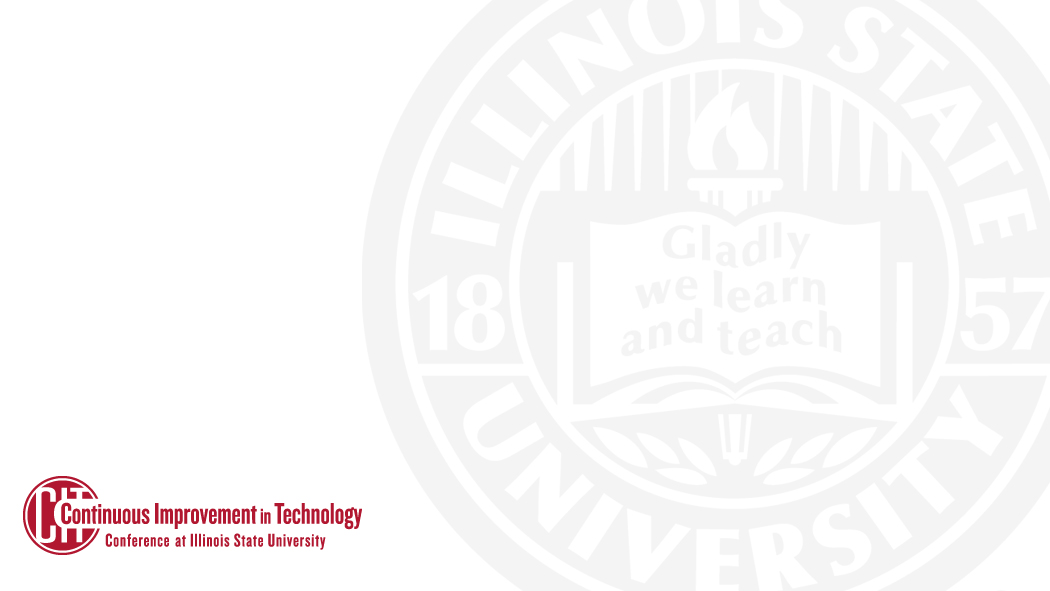 MISO Order of Operations
Select questions from standard question set
Augment standard question set with “local” questions
Determine if a special population is needed
IRB approval
[Speaker Notes: Choosing questions is a non-trivial activity – we need to think about what we want to know and what will be actionable from among hundreds of options

The standard set is very comprehensive and no schools use them all, the survey would be unbearably long 

We can add additional response options to standard questions 

For example, the list of services for the big MISO questions – how often, how important, how satisfied – didn’t include a portal option, so we added My
 
We can also add entirely new questions – this year, we decided to focus in on course registration feedback and added a question about that

The standard populations are undergrad students, faculty and staff – you can elect to show or not show each of these questions to one or all of the populations. For instance, we didn’t show ReggieNet questions to staff.]
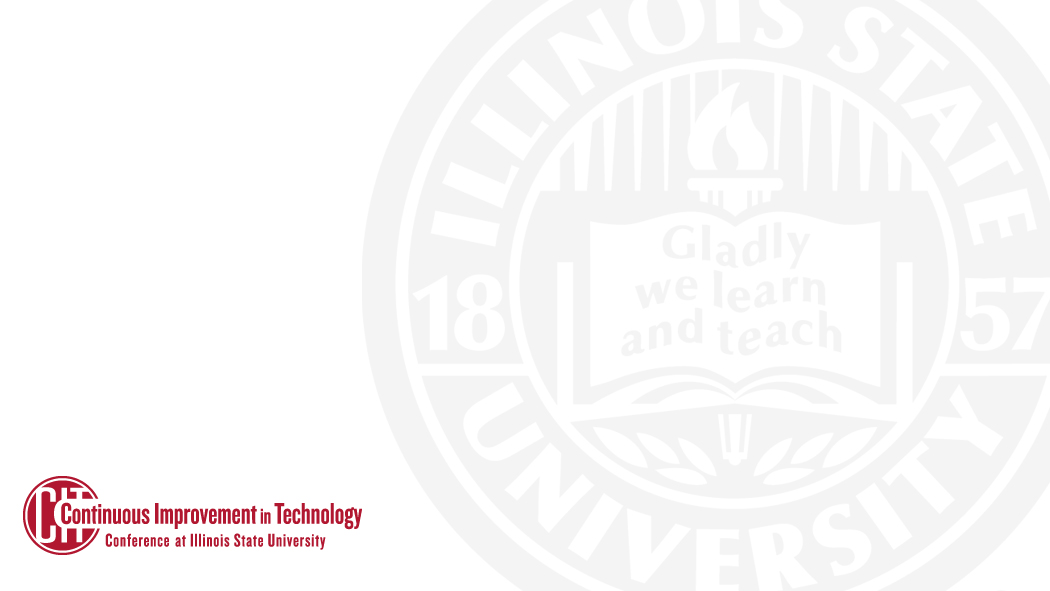 MISO Order of Operations
Prepare survey email invitations
Survey administered for 3 weeks on a standard schedule (2/4/21-2/15/21 this year)
Analyze results and distribute to stakeholders
Start planning for next year!
[Speaker Notes: The email invitations to sample populations are sent by the MISO team, except for the initial notice that comes from Charley, through our system – they are highly effective 

We excluded IT staff and library staff this year, as we shouldn’t be rating our own services

Standard schedule - 4th Thursday of Spring semester, open 12 days

We did not do comparisons with other institutions this year as participation was very low and all small schools – participation is back up for 2022 to normal levels and we hope to get better comparison school options

Will work with service owners to share feedback and insights from the survey and post to results site prior to the 2022 survey]
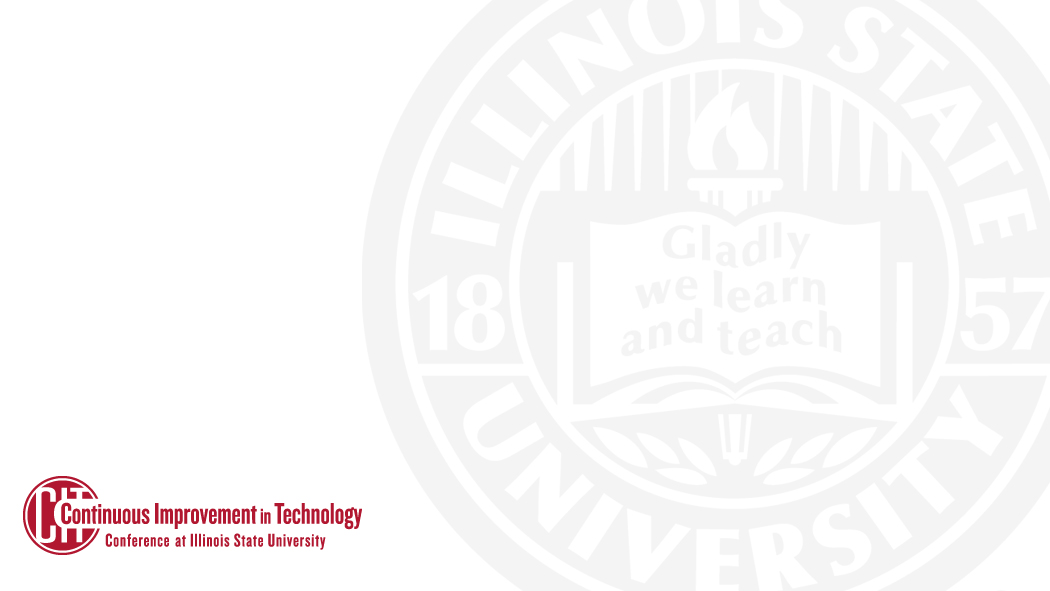 Faculty Respondents
[Speaker Notes: So let’s get to the 2021 results!

We enjoyed terrific response rates with this survey, and respondents come from a good mix of experience and backgrounds]
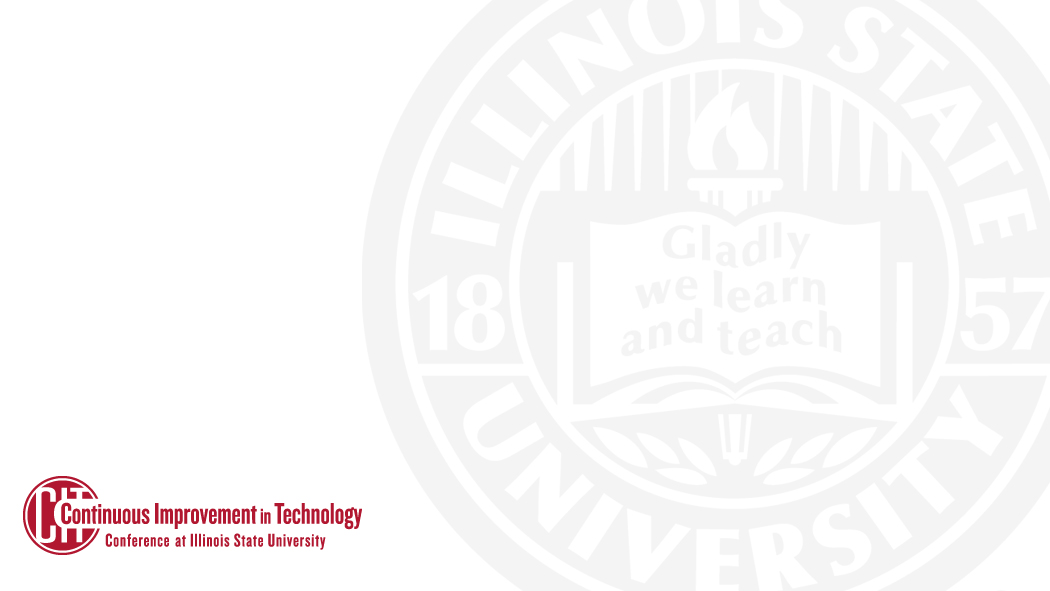 Staff Respondents
[Speaker Notes: IT and library staff members were excluded from the 2021 survey so that they were not ranking their own services]
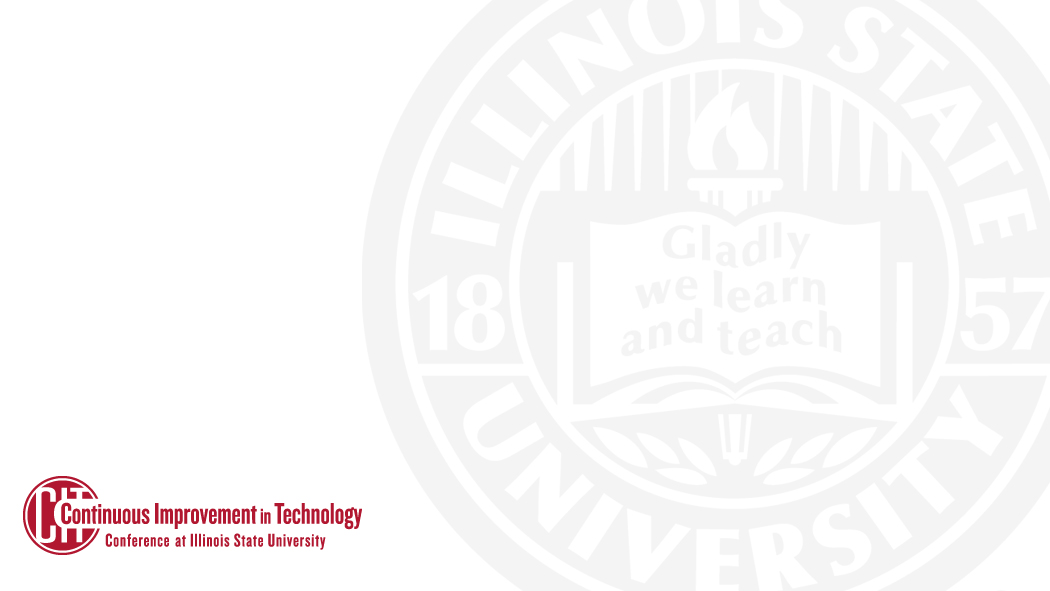 Student Respondents
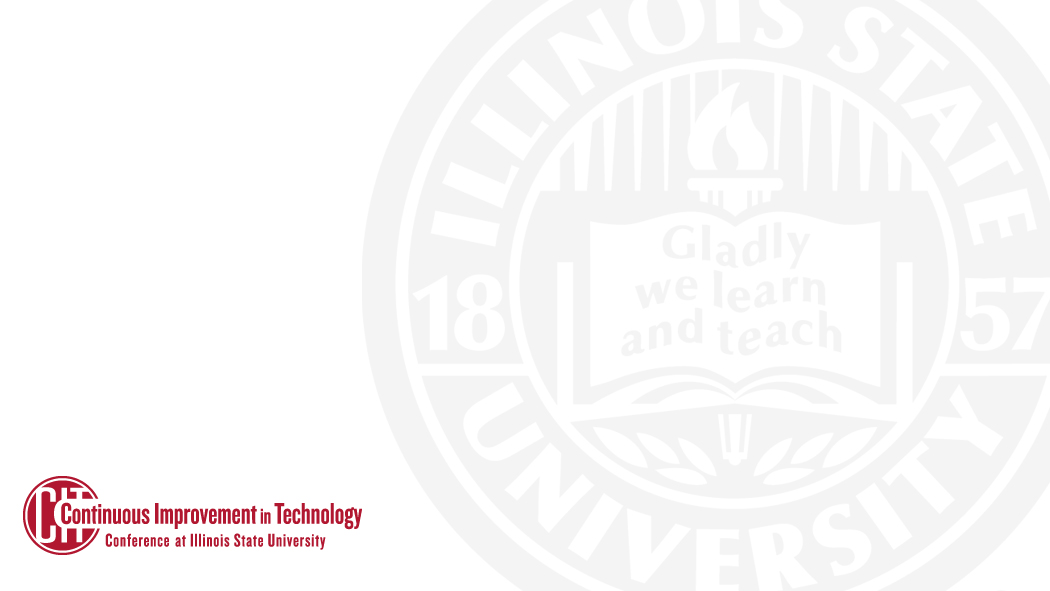 Respondents by College
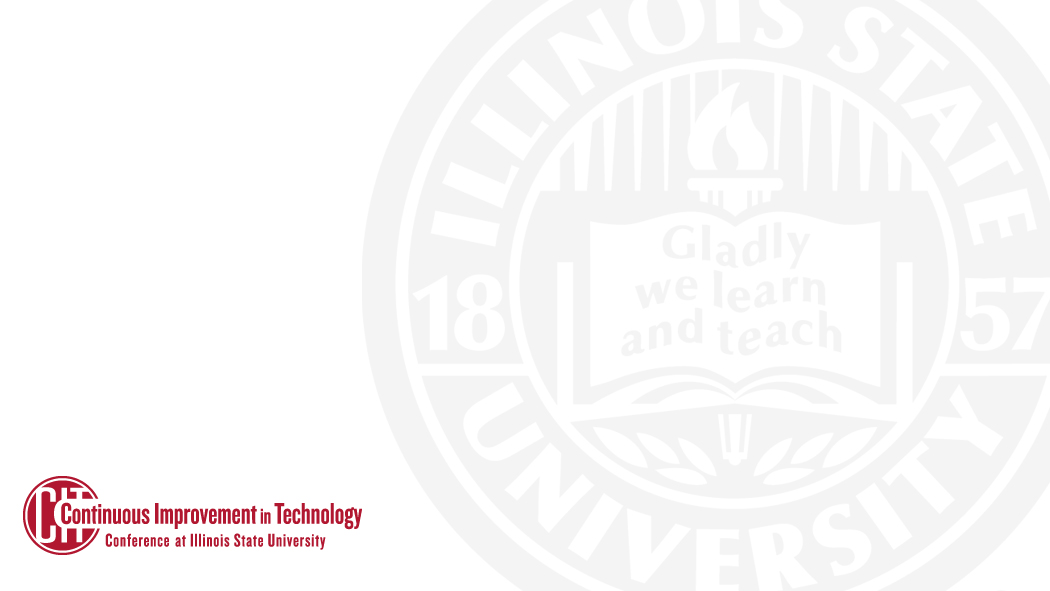 COVID Demographics
[Speaker Notes: It was obviously a weird year to release this survey for the first time – people were learning, teaching and working in different ways, and much more dependent upon technology than they had been previously

Received many questions from respondents as to how to answer – based on “normal” times or now? Answer: take this unique opportunity to get feedback on mostly remote 

It does add a bit of an asterisk to the results though, and so we plan to release mostly the same set of questions for the 2022 version to get a 2 year baseline

Bit of a disconnect between student and faculty reports on the extreme ends of the spectrum here – faculty report 41% entirely live, and undergrads 19%. Graduate classes, as well as mismatch between the faculty and student samples in terms of classes being reported on could account for some of the difference

but I suspect it also has to do with learning preferences. The University did a survey in summer 2020 about online teaching and learning and the text responses there made it clear that passionate feelings around “I need to learn in a certain way” had developed for students. Some wanted all classes taught synchronously to mimic a normal semester as much as possible and get more interaction. Some found they enjoyed asynchronous classes as they could manage their time as they wanted, around their job or chores at home.]
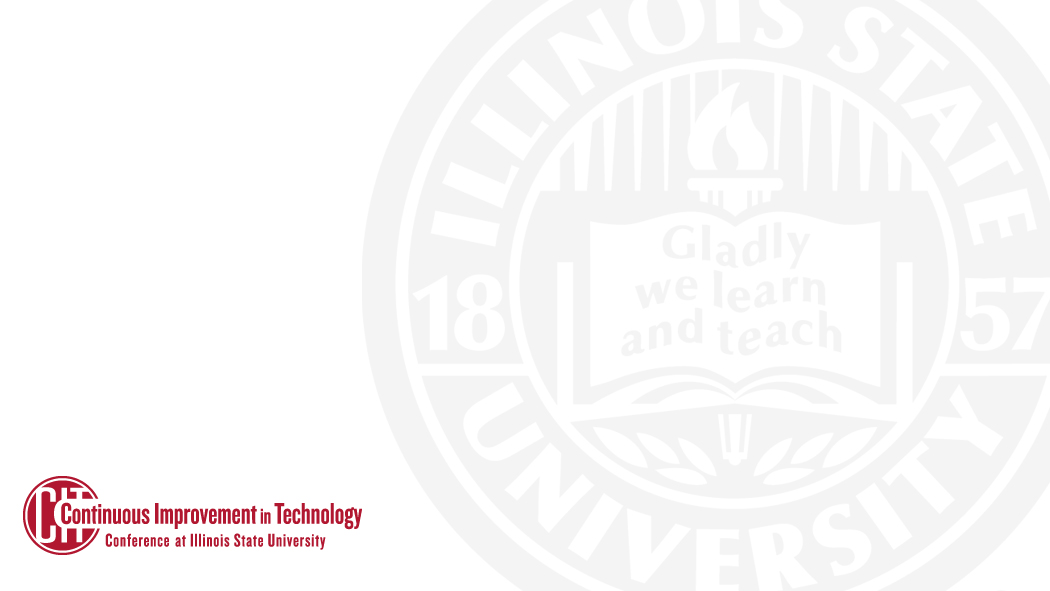 COVID Demographics
[Speaker Notes: Same disconnect seen here on the edges – a 23% difference between faculty teaching entirely remotely and students learning remotely]
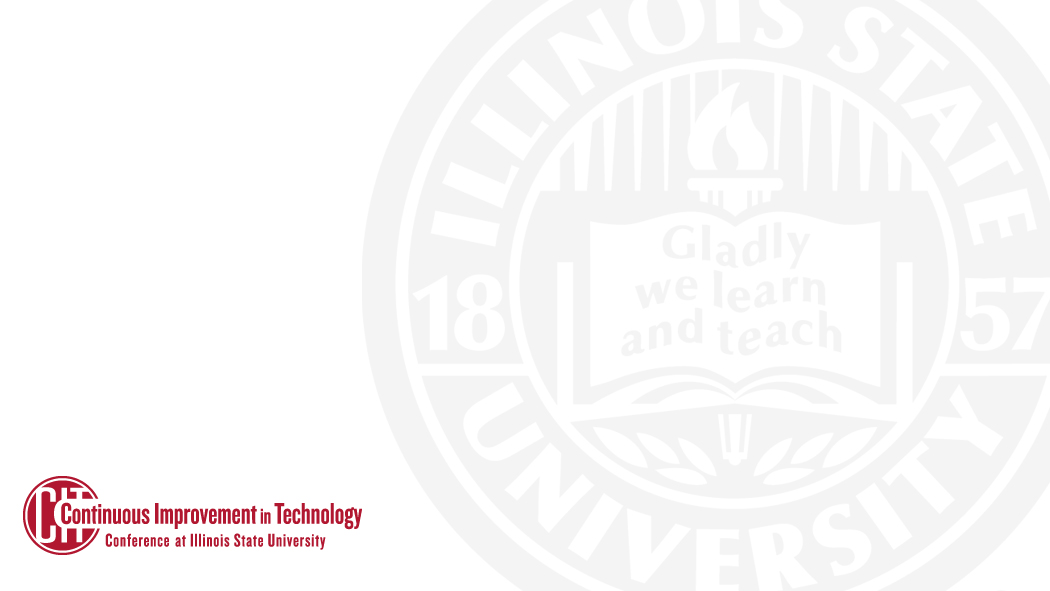 Living and Working on Campus
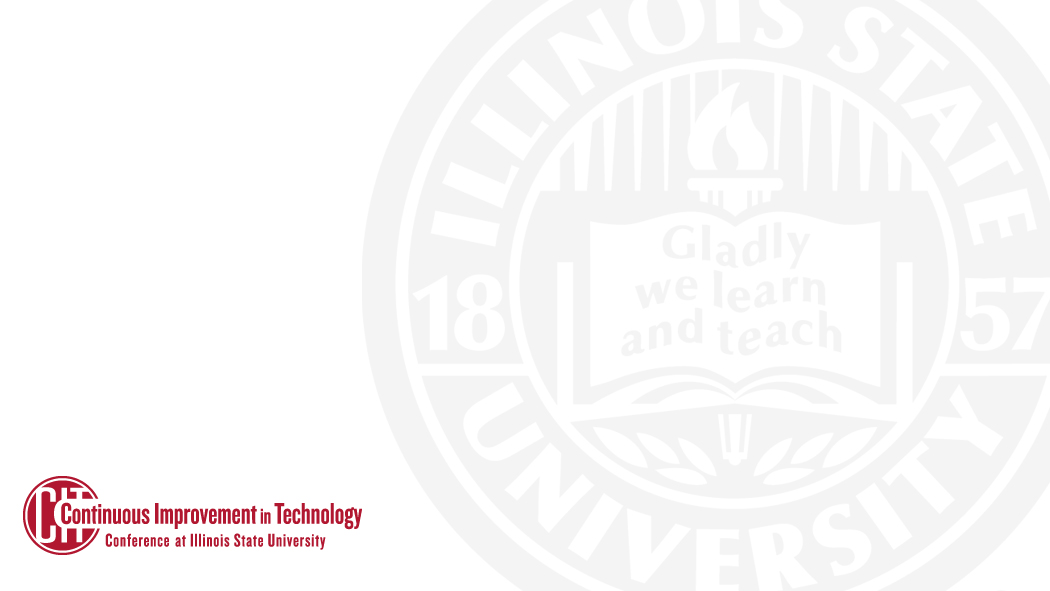 How Often Used
1= Never 						4= 1-3 Times a Week
2= Once or Twice a Semester		5= >3 Times a Week
3= 1-3 Times a Month
[Speaker Notes: The following 3 questions are the meat and potatoes of the MISO survey, and collectively give us a good picture of user opinion on our services – How often do you use it? How important is it to you? How satisfied are you with it?

Not terribly surprising results, and not very different between audiences – Zoom, My, Office 365, Email, and Campus Solutions made the list for all 4 audiences. 

ReggieNet, recorded courses and lectures, ITHelp, the wired network, and the TSC appeared on 3 of 4. 

Mean scores above 4 generally meant that the majority of respondents selected More than 3 times a week (5).]
1= Never 
2= 1-2 Times a Semester
3= 1-3 Times a Month
4= 1-3 Times a Week
5= >3 Times a Week
[Speaker Notes: Here’s the full list of services for which we asked the How Often Used? Question with an averaged mean score across all audiences.

Not all of these services were presented to all audiences, so this ranking shows a few things that are only used by a specific audience and thus the ranking is limited in representation – for example, Technology in Classrooms was only presented to Faculty, where it came in #8 on their list.

Scores above 3 mean it is used by the majority of users at least once a week

Takeaway here – pretty high scores, technology services are highly used]
How Important
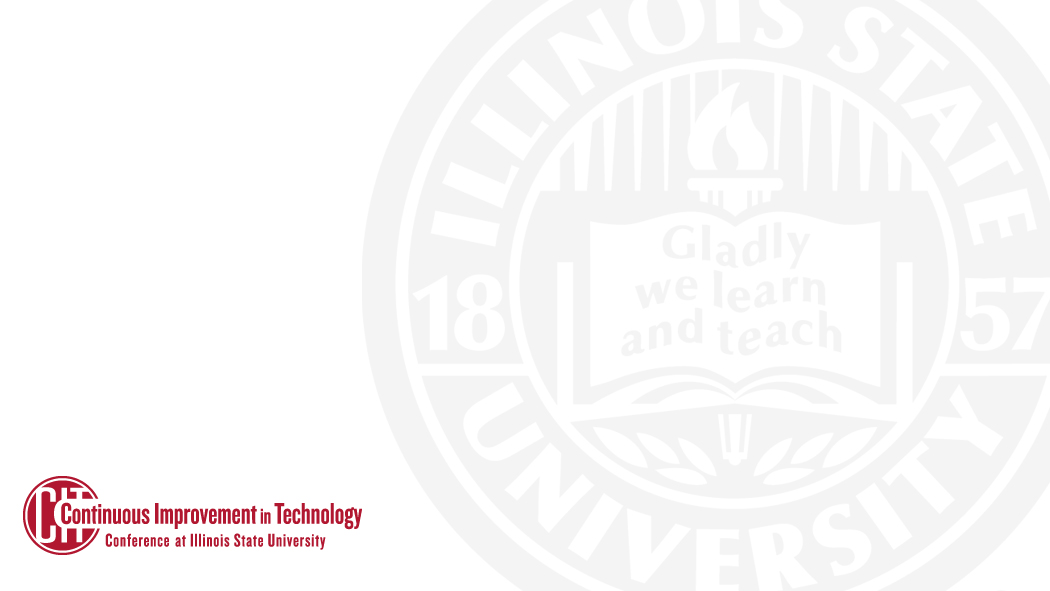 1= Not Important 	2= Somewhat Important
3= Important		4 = Very Important
[Speaker Notes: So how important is this service to you? 

Matches up pretty well with usage – My, Zoom, Email, Office 365 still in everyone’s top 10. Wireless now appears in the top 10 for all – both availability and performance (during a mostly remote year!). 

Time to resolve issues is clearly important, in the top 10 for all but undergrads. 

Takeaways – fairly high numbers overall, so technology is important - and pretty much all of it is important - to users]
1= Not Important 
2= Somewhat Important
3= Important
4= Very Important
[Speaker Notes: There are more services polled in the Importance and Satisfaction questions – not all services make sense to ask how often they are used

As you can see, there’s a pretty solid list of services rates around the same level of importance – anything with a score over three was rated at least Important, and mostly Very Important

So this should match up with the questions we get… does it look right to you?]
1= Not Important 
2= Somewhat Important
3= Important
4= Very Important
[Speaker Notes: And the remainder of the list, as you can see all but one are still at least somewhat important for most respondents

OK so we’ve looked at how often services are used, and how important they are … let’s do an experiment. One service ended up #1 in satisfaction for all 4 audiences. Can you guess what it is? Think to yourself what your guess is…]
How Satisfied
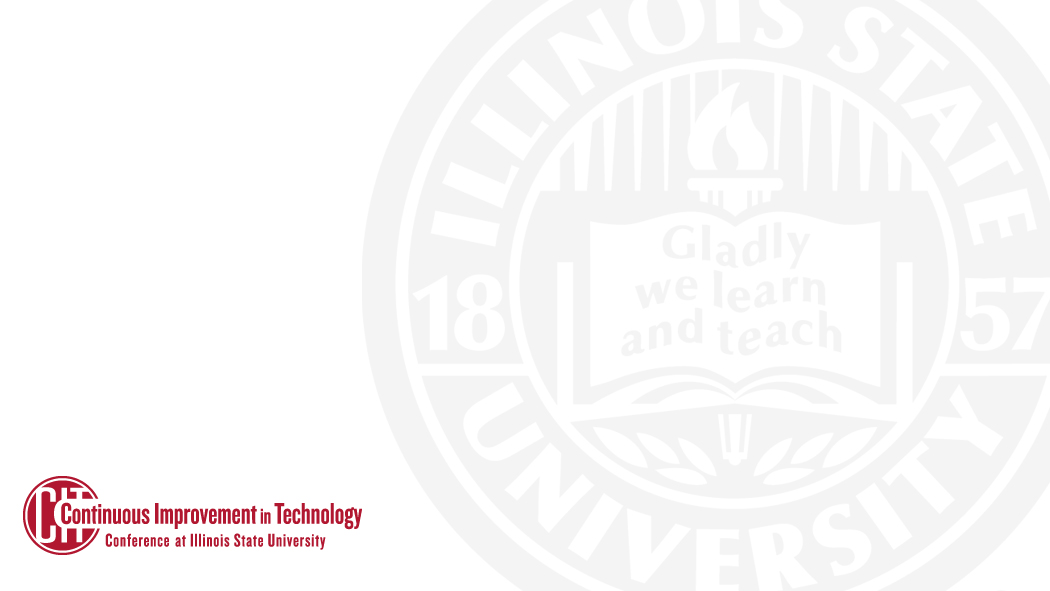 1= Dissatisfied 		2= Somewhat Dissatisfied
3= Somewhat Satisfied	4= Satisfied
[Speaker Notes: …and who got it right?  Every single one of our audiences is most satisfied with… email! 

How dissatisfied or satisfied are you with the following resources and services?

Interestingly, Zoom is #2 for grad students, faculty and staff but #8 for undergrads. 

Wired and wireless networks, Office 365, My, IT Help all scored well across all audiences. 

ReggieNet is #4 for undergrads but doesn’t hit the top 10 for faculty. 

Both groups of students placed support for their innovative ideas and Campus Solutions in their top 10s, but faculty and staff did not.]
1= Dissatisfied
2= Somewhat Dissatisfied
3= Somewhat Satisfied
4= Satisfied
[Speaker Notes: Core infrastructure services dominate the top of this list – email, campus phones, wired network

Some of the most used and most important services are near the top of the satisfaction list – My, Zoom, Office 365, Wireless, IT HelpNot a big difference from 1-20 here, this is supposed to be a funnel chart but there isn’t much change – our users appear to be pretty solidly satisfied with our services]
1= Dissatisfied
2= Somewhat Dissatisfied
3= Somewhat Satisfied
4= Satisfied
[Speaker Notes: ReggieNet is one notable service here, it was in the top 10 for most used and most important for faculty and students but comes in at #26 most satisfied in this list

These are all very good numbers however – anything over 3 would be a majority selection of satisfied and we only have one score overall below 3.5

Takeaway here is to continue to focus on those top services to maintain the high satisfaction levels and look to the bottom of the list for places where we can make gains, improve the user experience]
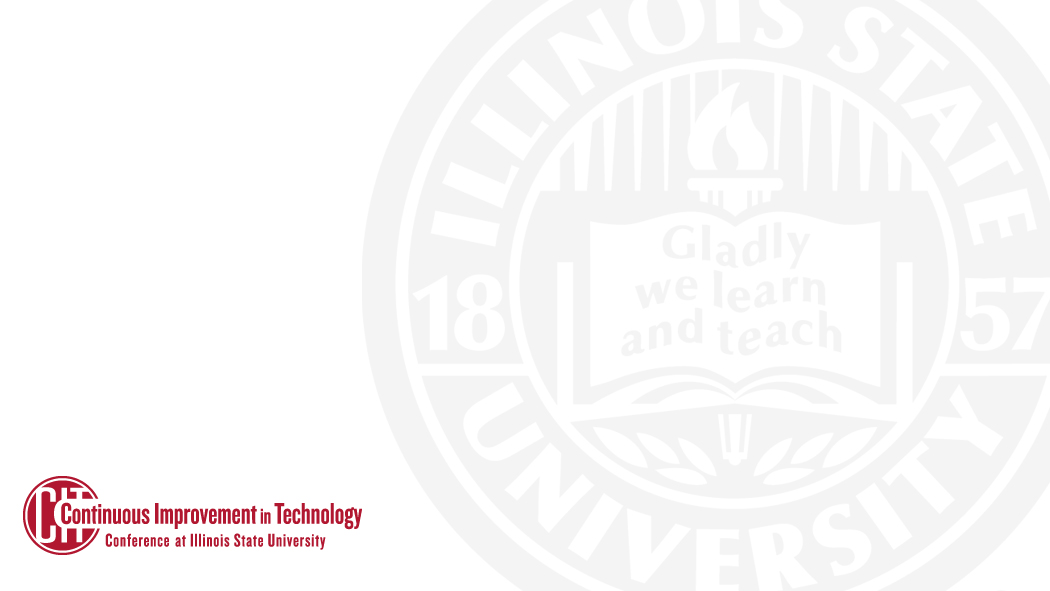 Tech Staff Ratings - TSC
[Speaker Notes: MISO also includes some ratings for tech support staff – we adjusted these to reflect how ISU organizes IT

Rated in 4 areas - friendliness, knowledge, responsiveness and reliability

All Audiences were asked to rate the TSC staff]
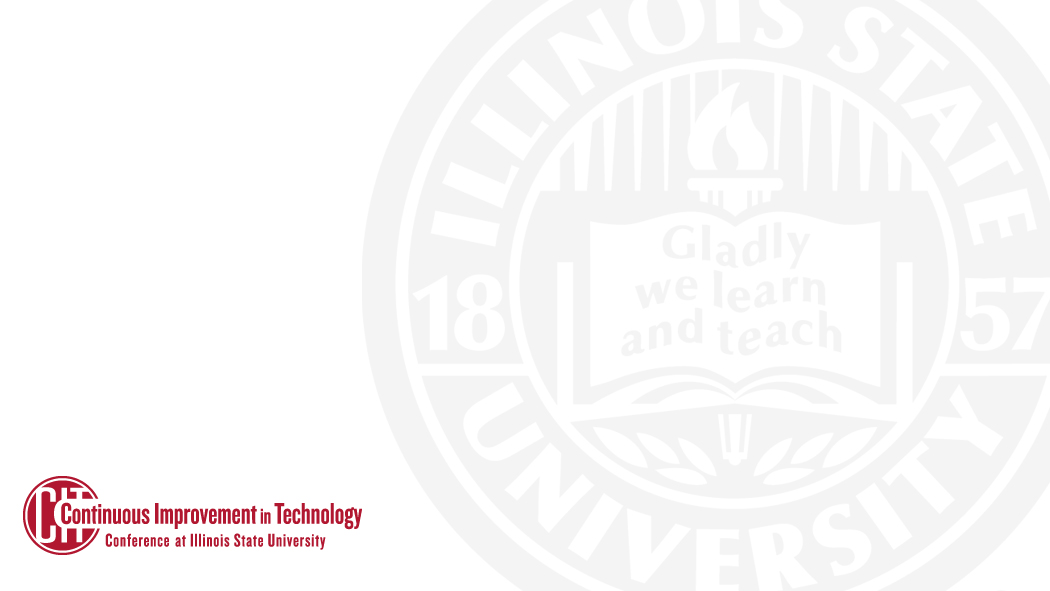 Tech Staff Ratings - TSC
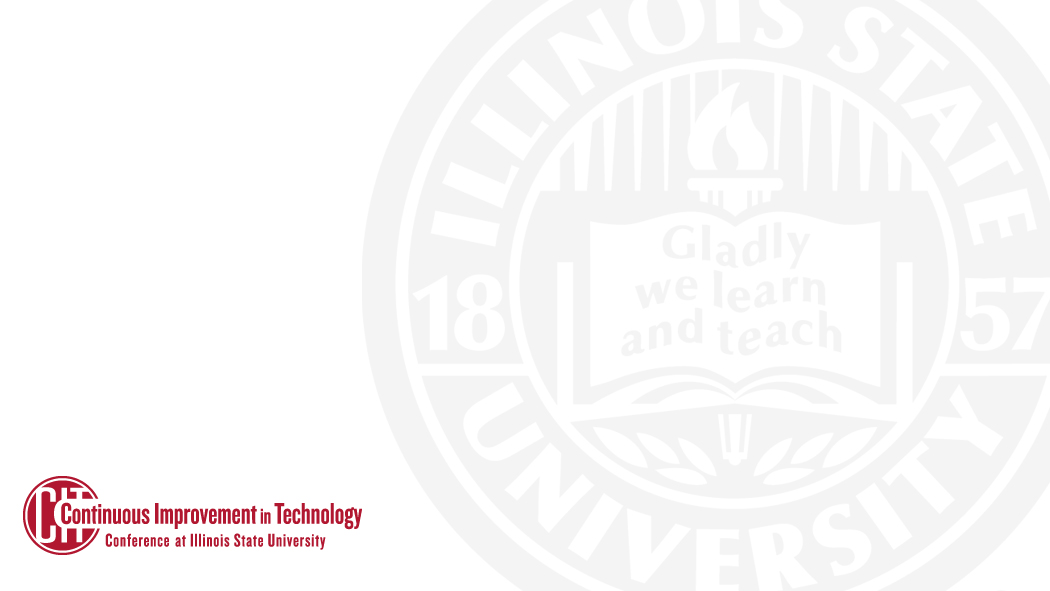 Tech Staff Ratings – College/Dept.
[Speaker Notes: Faculty, grad students and staff were asked to rate their college/departmental tech support staff]
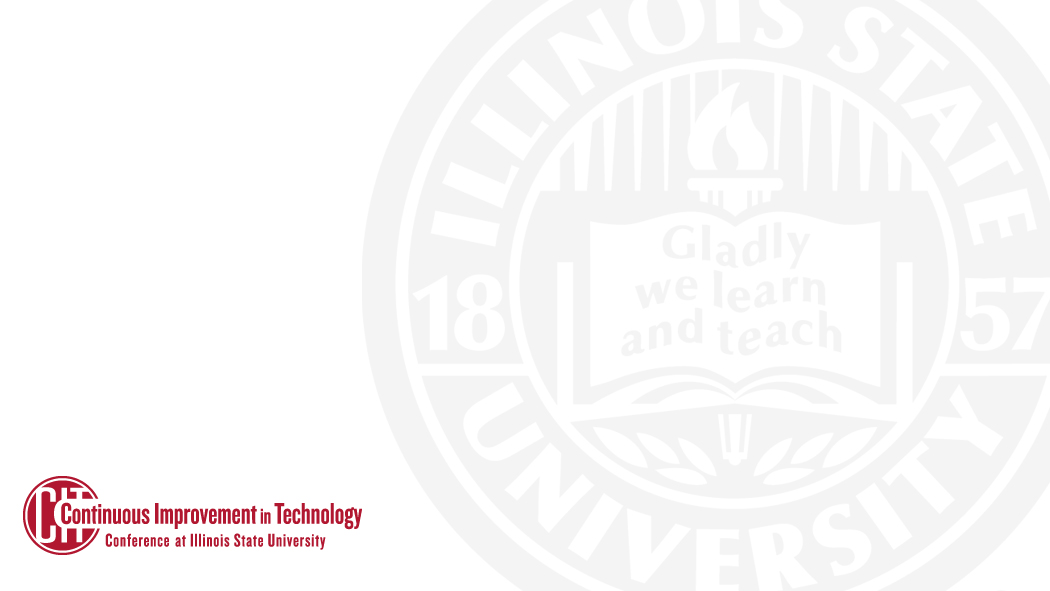 Tech Staff Ratings – College/Dept.
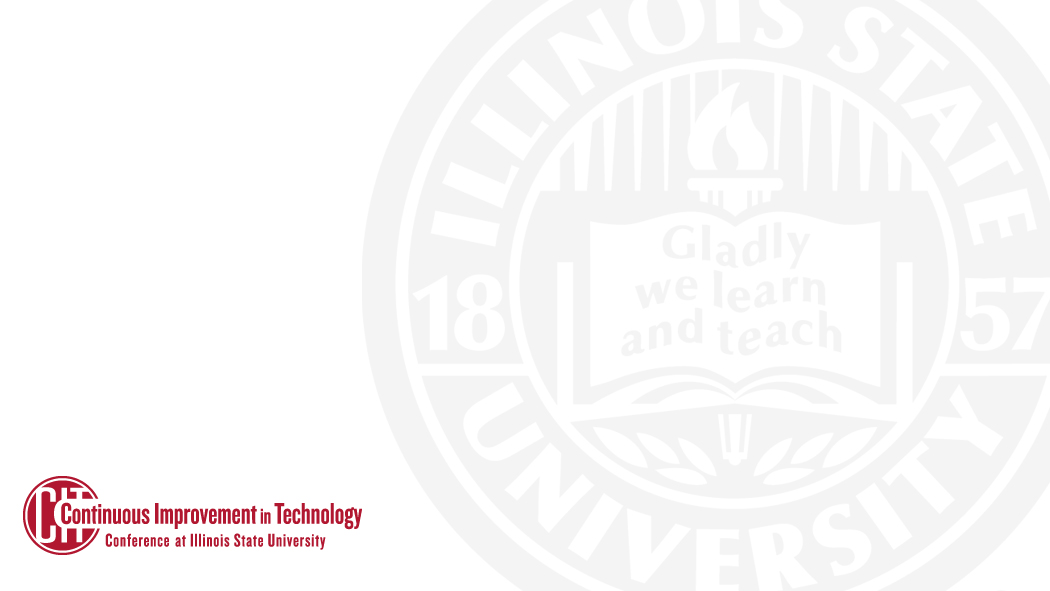 Tech Staff Ratings - CTLT
[Speaker Notes: Faculty only rated CTLT staff]
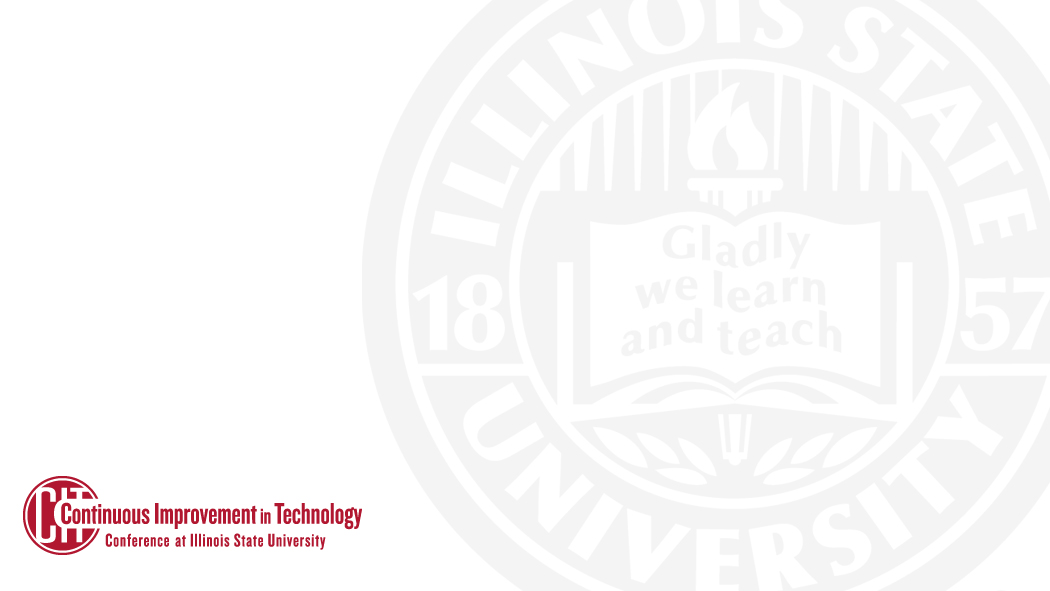 Tech Staff Ratings - CTLT
[Speaker Notes: Overall, very good ratings for our tech staff – and during a pandemic - way to go!]
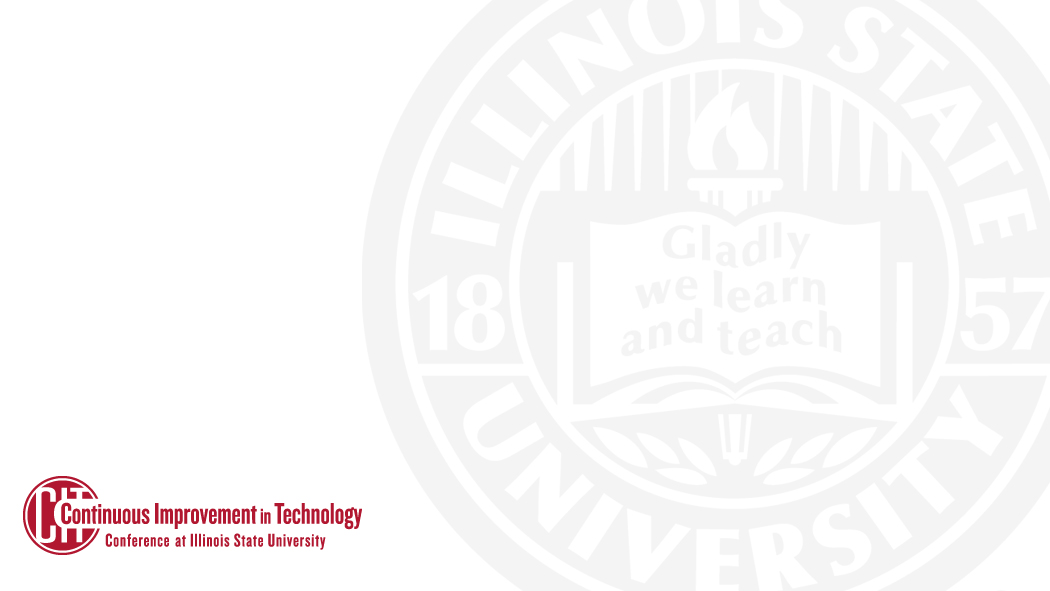 How informed
[Speaker Notes: Respondents are asked how informed they feel about a list of services, this is a selection of those

In general, awareness of available resources and how to get help is an area where we have some work to do – students in particular tend to report not feeling informed, and we need to find creative ways to get information to them at the right time

Remember data backup, we will be coming back to that]
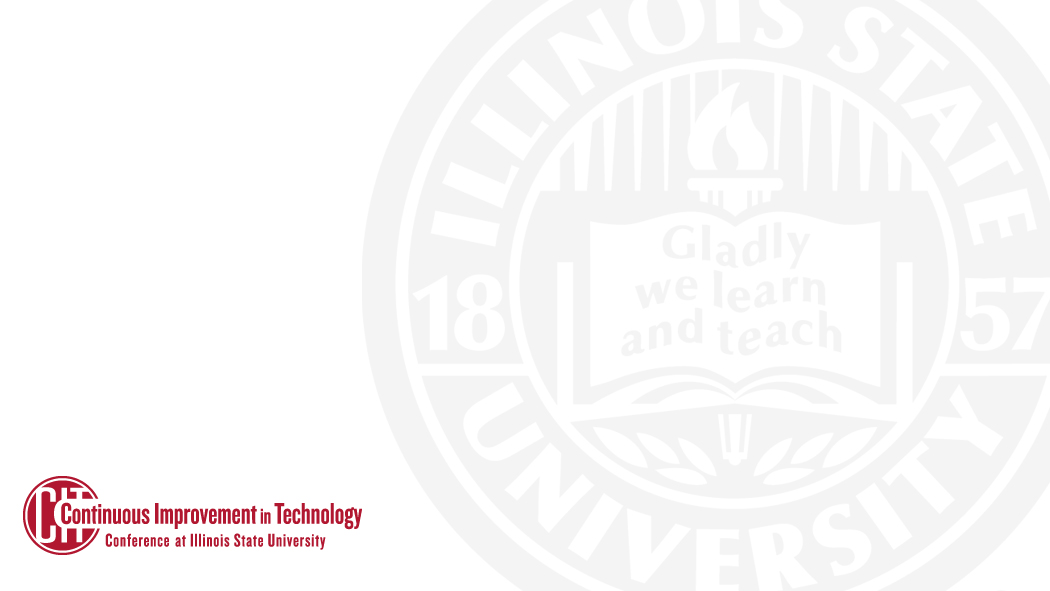 How informed
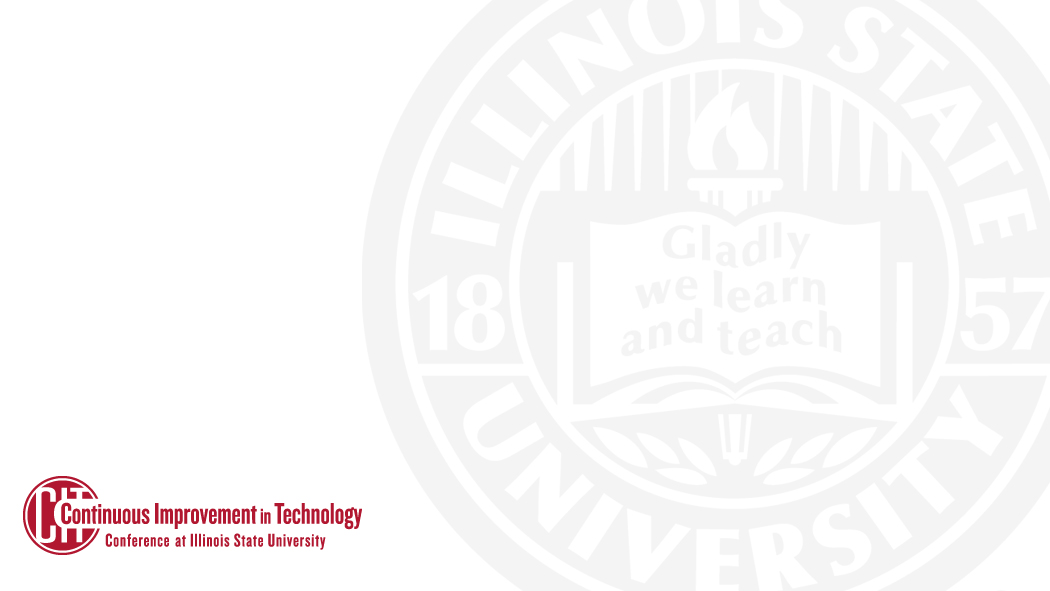 How informed
[Speaker Notes: Common theme in text comments, a wish for more training and learning resources

Respondents were also asked how interested they were in learning about a list of topics – the ones that generated significant interest there were some specific categories of software tools - graphics, web content tools, audio/video editing, data visualization, qualitative data analysis

In good news for security topics, respondents were also significantly interested in learning about protecting their identity online and identifying phishing]
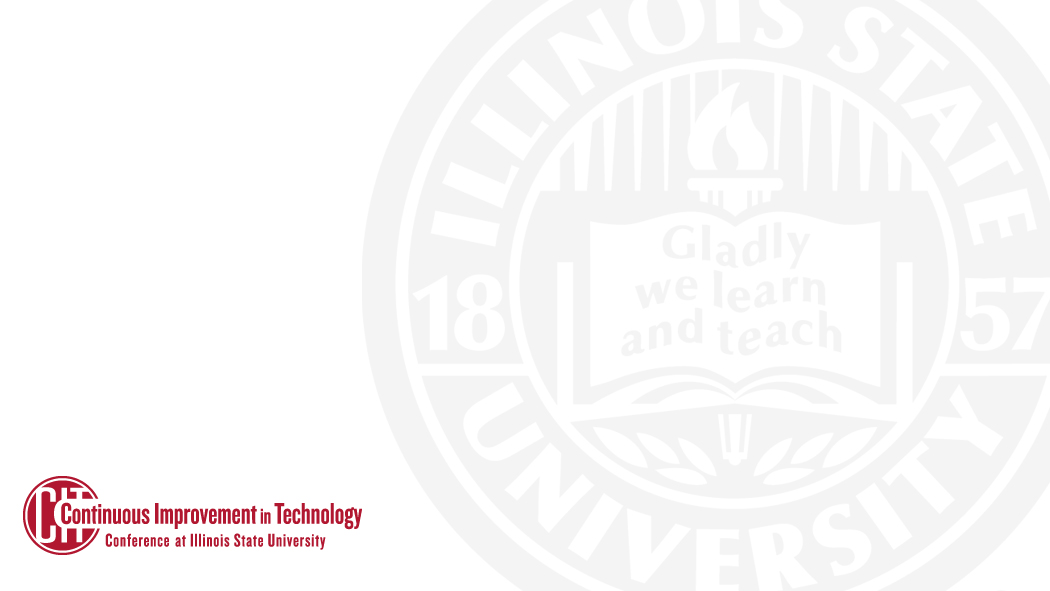 IT Demographics
[Speaker Notes: There are some useful additional questions included in the survey as well, gauging personal device ownership

The device question was asked of all audiences, the OS one just students]
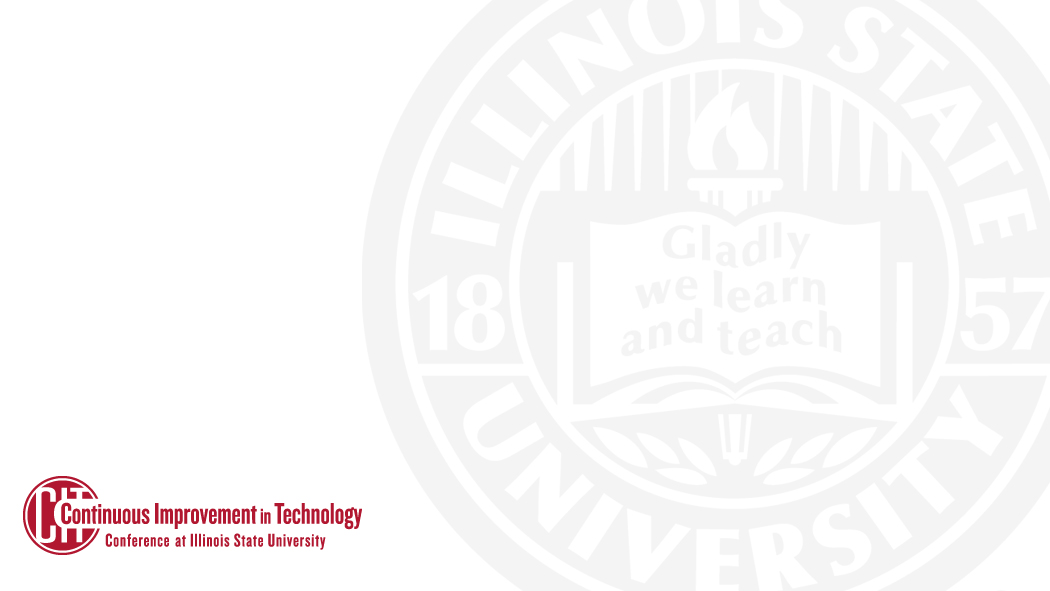 IT Demographics
[Speaker Notes: This one hurts – remember the very low numbers on being informed on where to backup data? 

It’s a very clear place to work on awareness]
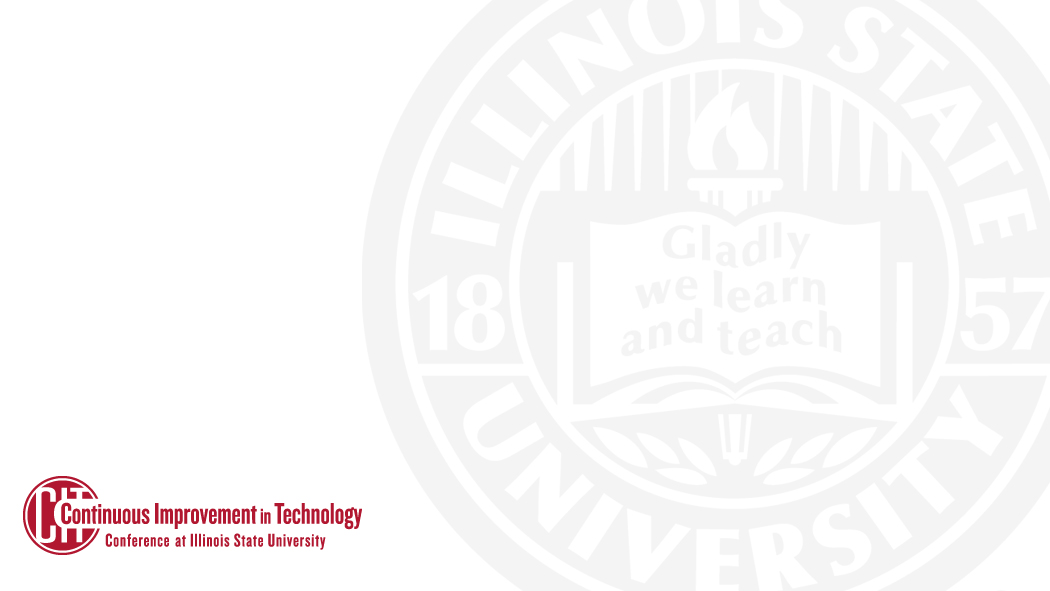 IT Demographics
[Speaker Notes: This was a question we added to gauge our effectiveness at onboarding new faculty and staff

Some improvement to be made here – we are at close to 50/50 on the line between not prepared/somewhat prepared and prepared/very prepared, with software being a little more of an issue]
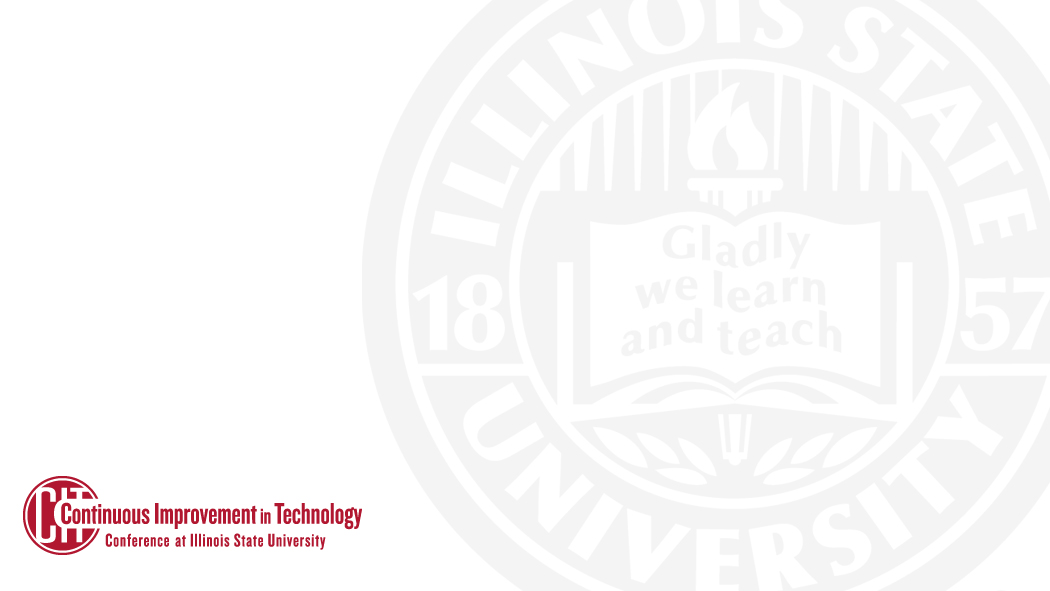 One Thing – IT Services
[Speaker Notes: We asked a series of question aimed at getting respondents to tell us the one thing they would most like improved in various categories – information technology services, ReggieNet, My, Websites, Course Registration

Take these comments with a grain of salt, those that chose to comment are a subset of the sample populations and are motivated enough to spend extra time in a 15 minute survey providing these comments

Included here are comment themes which represented at least 5% of one or more population’s total comments

For IT services, it was clearly understood by some to be referring to IT support, rather than IT services in general. The number of people who brought up ReggieNet here is significant, as is that 23% number for staff asking for better/clearer/more informed tech support]
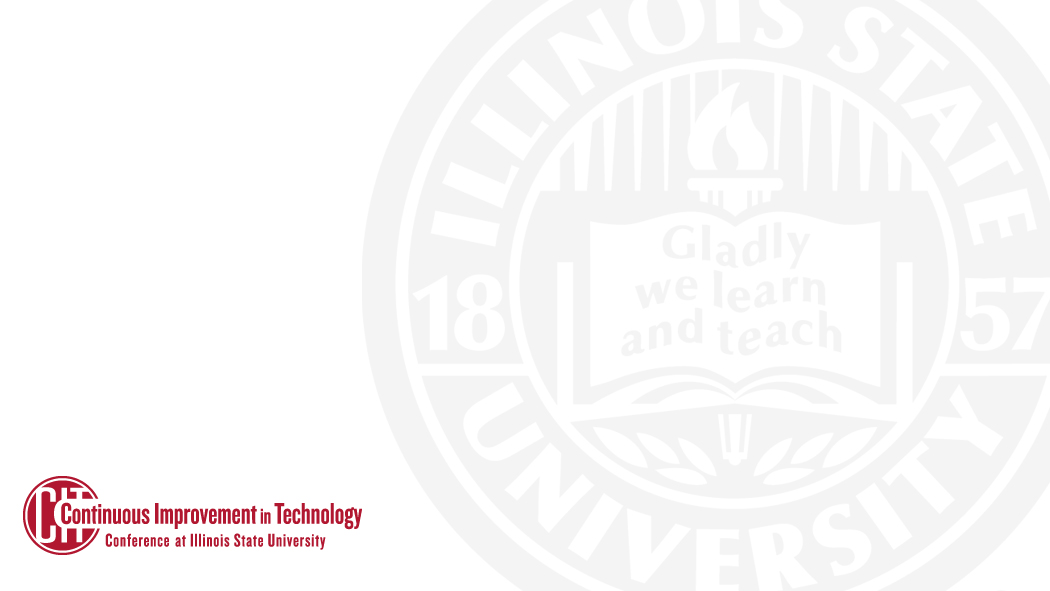 One Thing – My.IllinoisState.edu
[Speaker Notes: As always with a discussion of My, users aren’t always able to distinguish between what is My and what is a service they reach through My

Many of the comments noted a disjointed experience as they switched between services and difficulty finding what they are looking for

Students are also very interested in a mobile app for My]
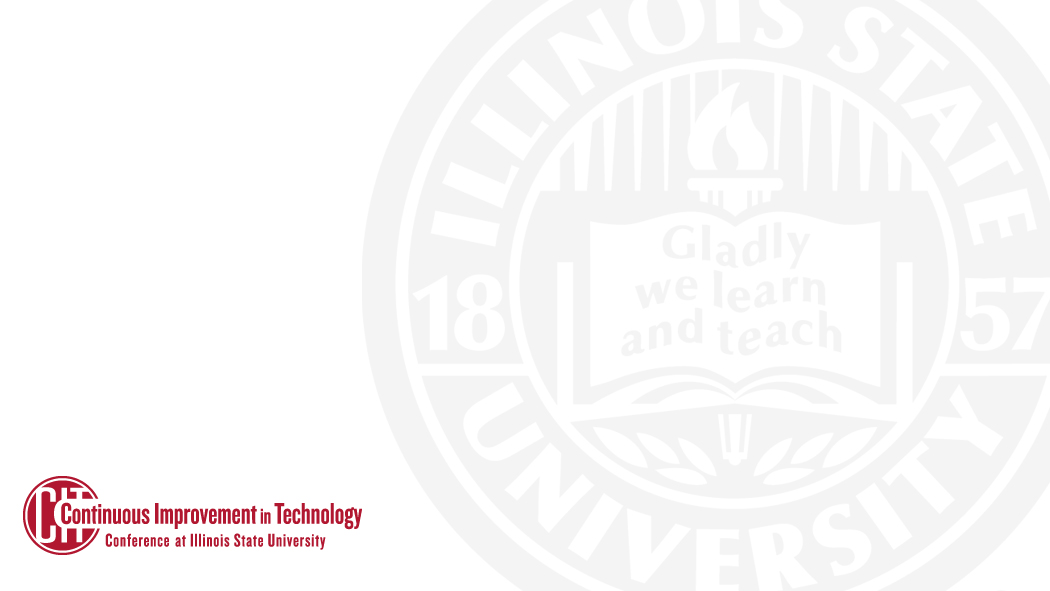 One Thing – Course Registration
[Speaker Notes: For registration, we received the comments we expected on the stability issues that have been experienced during recent registration periods. 

Users also commented on difficulty using the system and searching for courses]
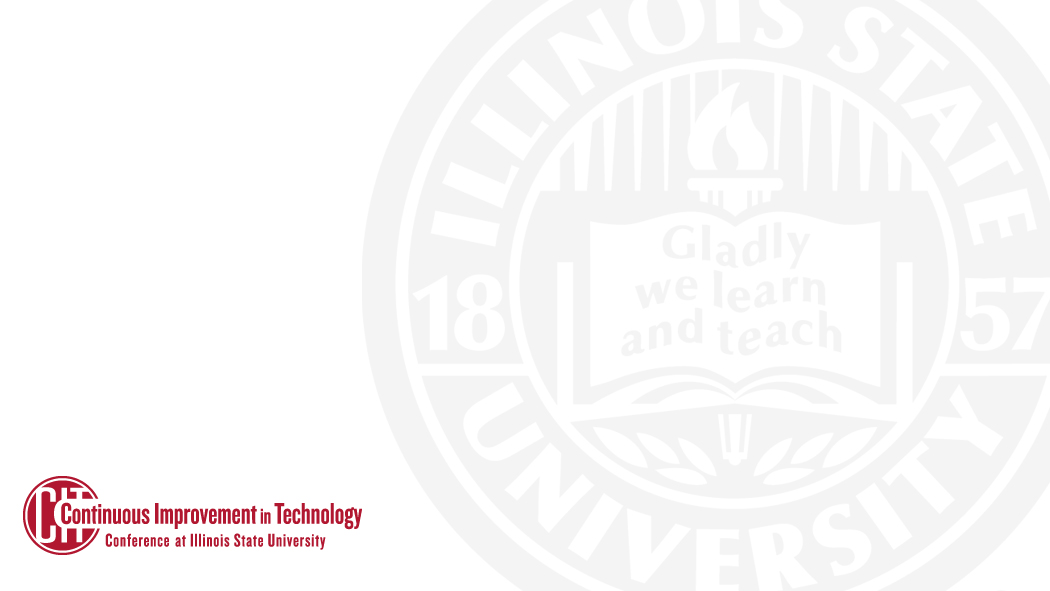 One Thing – University Websites
[Speaker Notes: Comments here revolved mainly around difficulty navigating and finding information, as well as issues with search results

There was an interesting contrast in faculty and staff responses, with faculty wishing for less standardized departmental web sites, and staff wishing for more consistency across departmental web sites]
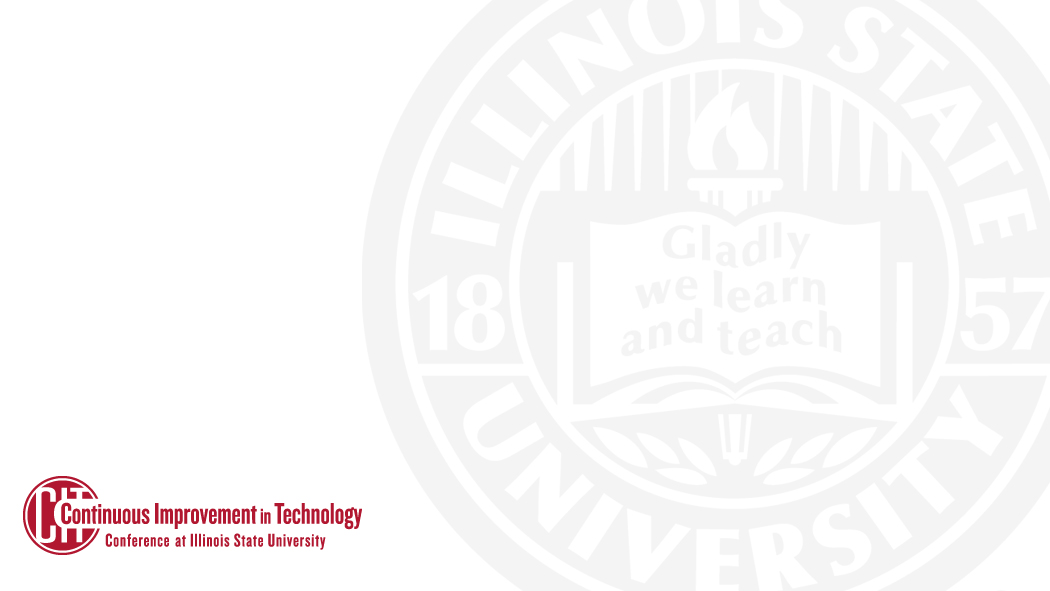 One Thing - ReggieNet
[Speaker Notes: ReggieNet comments were consistent with previous years – clunky navigation, too many clicks to do things. 

Students are becoming more and more clear that they wish for a consistent experience across courses in ReggieNet and would like an app version]
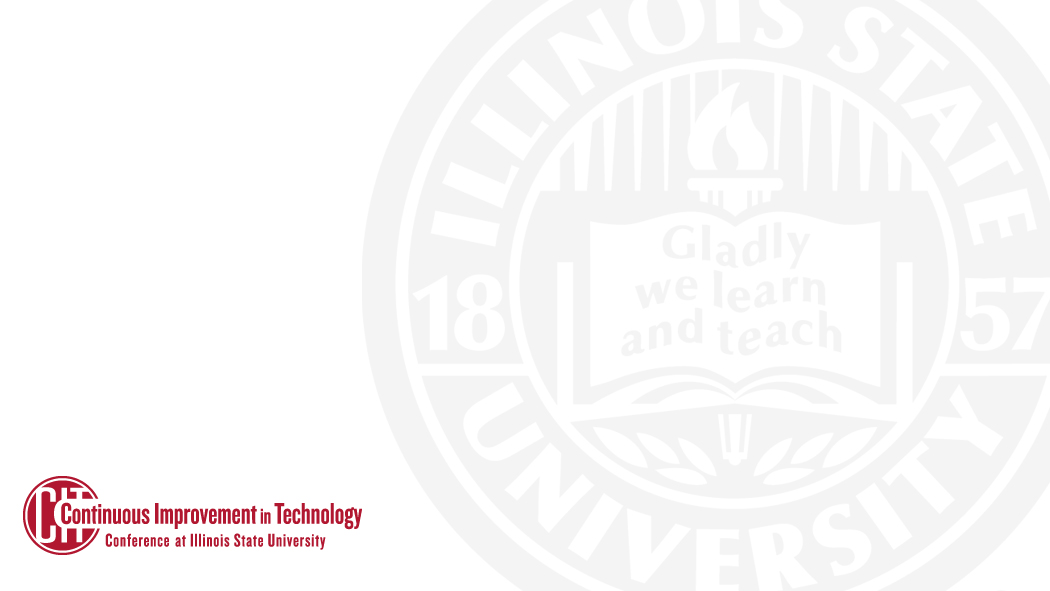 NetPromoter Score
[Speaker Notes: Time for our final grade… respondents were asked if they would recommend ISU’s technology services to a colleague – what is known in the customer satisfaction field as a NetPromoter Score

NPS = % of Promoters ( — ) % of Detractors
Above 0 is good,
Above 20 is favorable,
Above 50 is excellent, and
Above 80 is world class.

So we need to work on that undergrad student score]
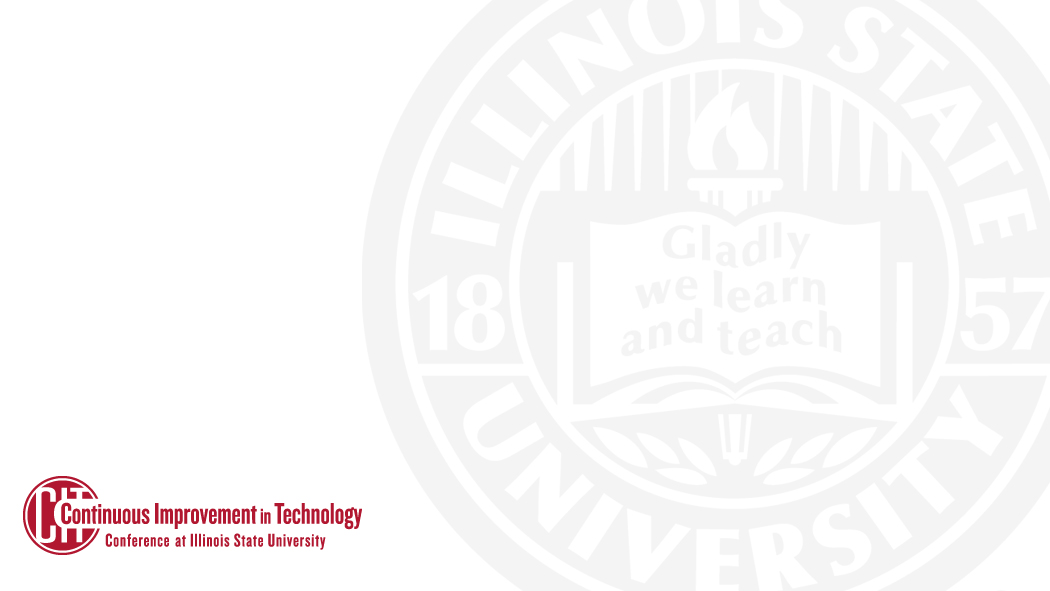 Overall Computing Service
[Speaker Notes: Respondents were asked to rate the “overall computing service” for importance and satisfaction, so this is our overall final grade…]
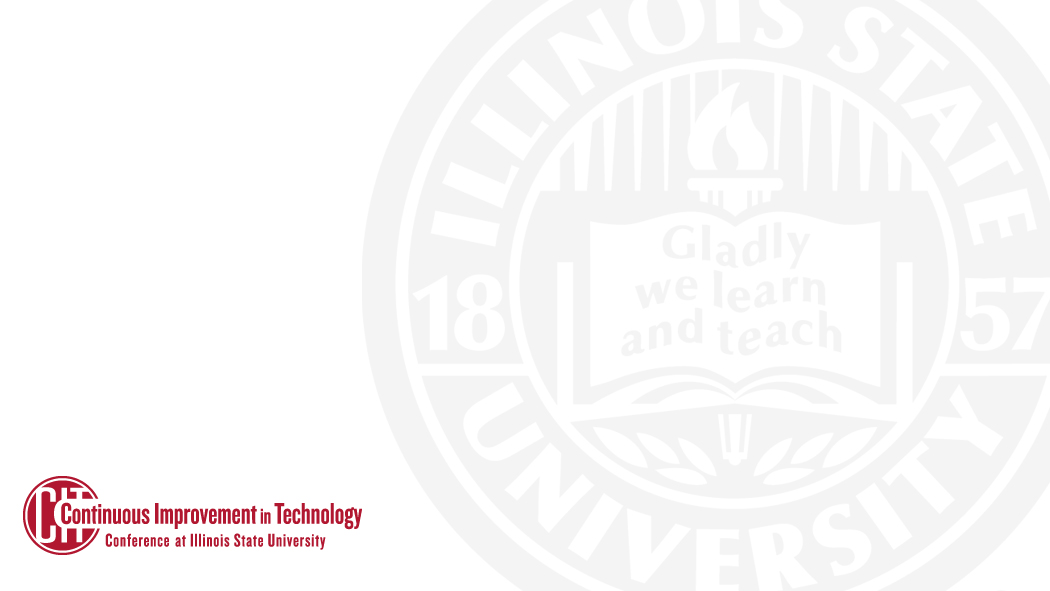 Overall Computing Service
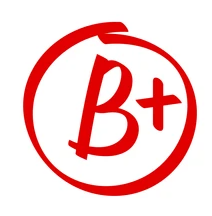 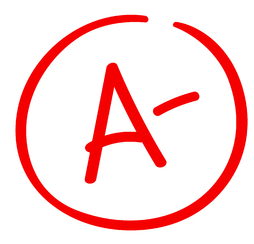 [Speaker Notes: We did very well in our first year with this survey – the overall computing service score at least 3.61 out of 4 with all audiences

That’s a B+ from the Undergrad Students and Faculty, and an A- from the Grad Students and Staff!

So how did we perform on customer satisfaction during a pandemic? Pretty great, actually, and we should all be proud of what we’ve done over the last year and half for our users]
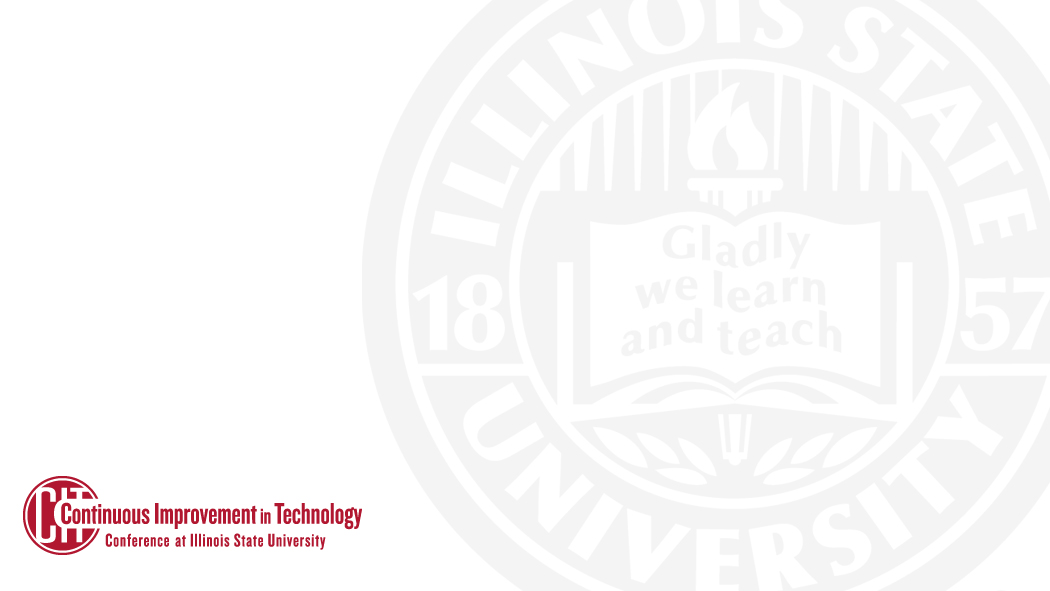 Next Steps
Report with all MISO data will be available in November
Working with stakeholder groups to share specific measures and feedback
Preparing the 2022 MISO question set – get any feedback in soon!
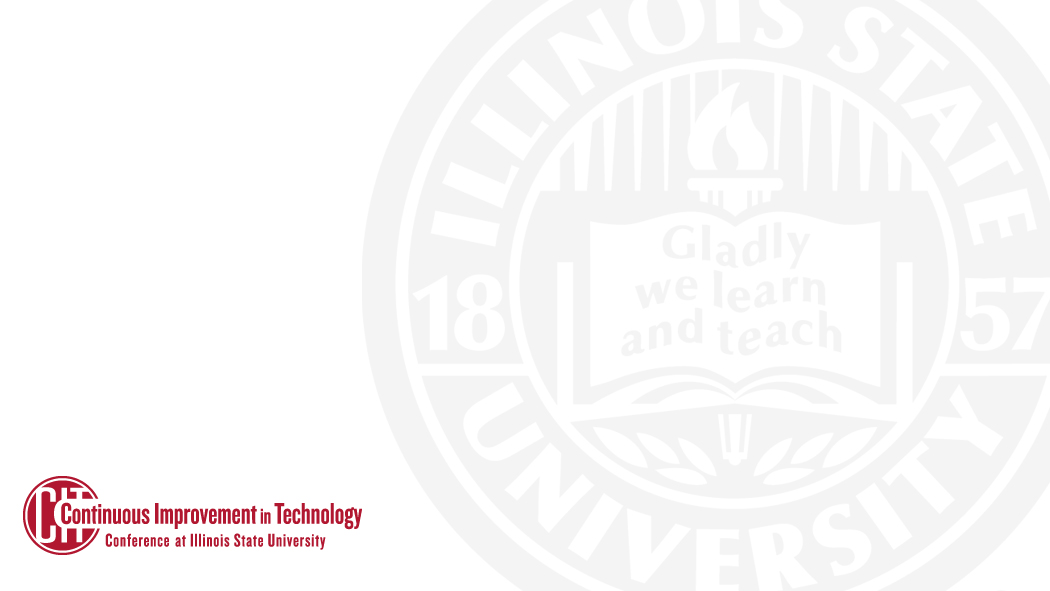 itgovernance.ilstu.edu/survey
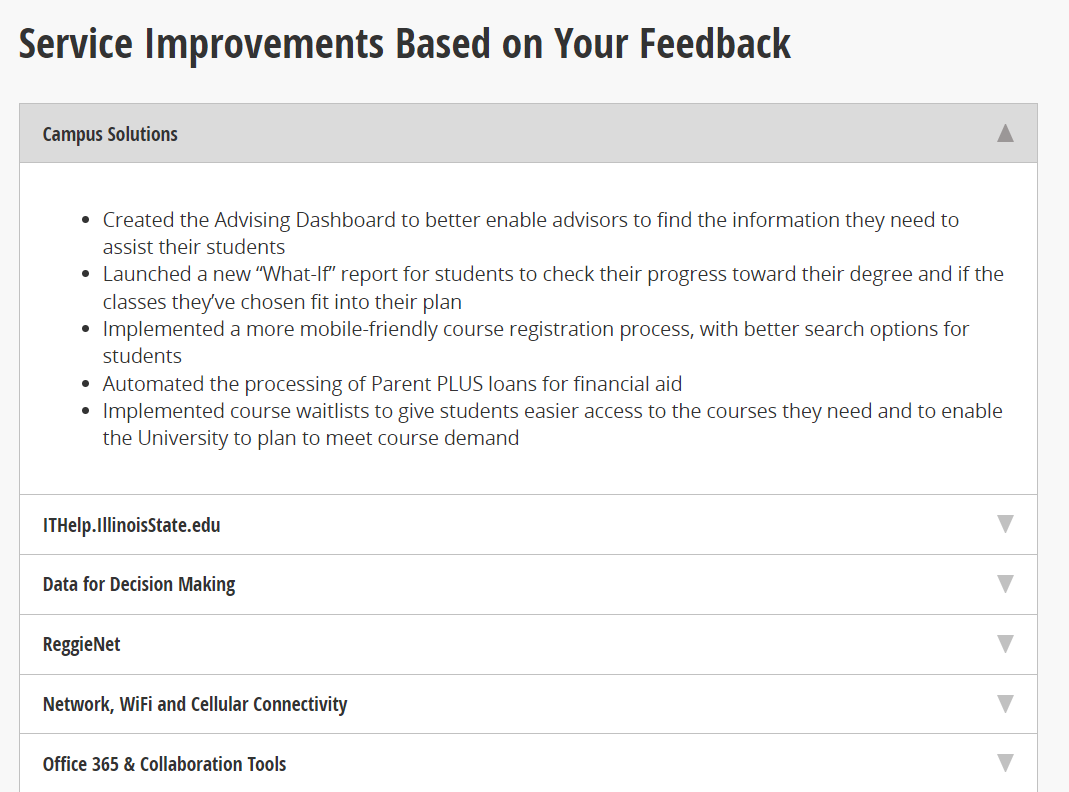 Updates on how we have acted on the feedback received to make service improvements
[Speaker Notes: Will be updated with information from stakeholder groups prior to release of next MISO survey in February 2022]
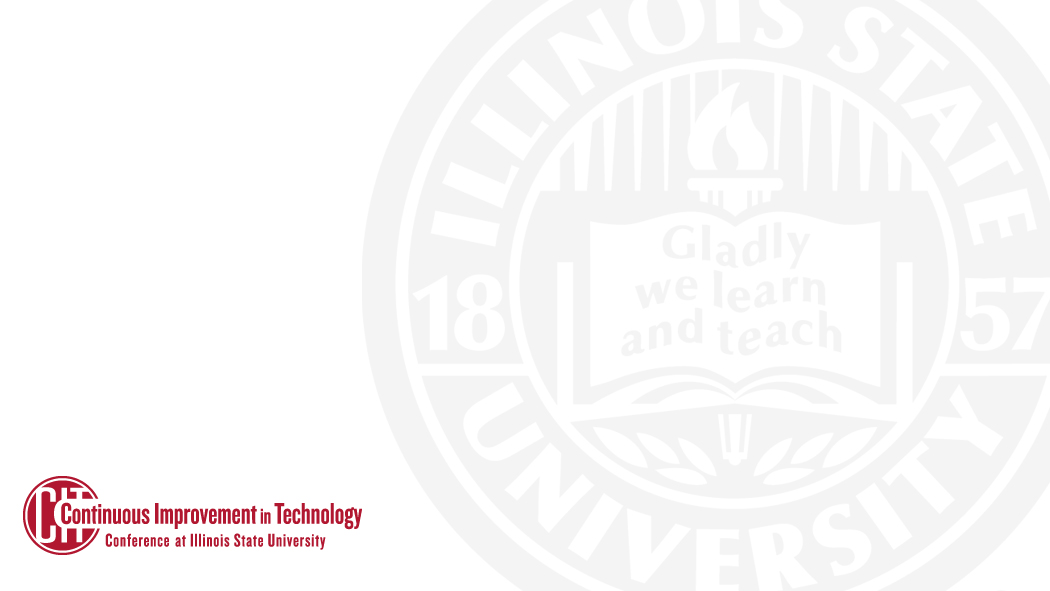 Questions?
Feedback and ideas welcome! 

Contact:
Carla Birckelbaw
crbirck@ilstu.edu
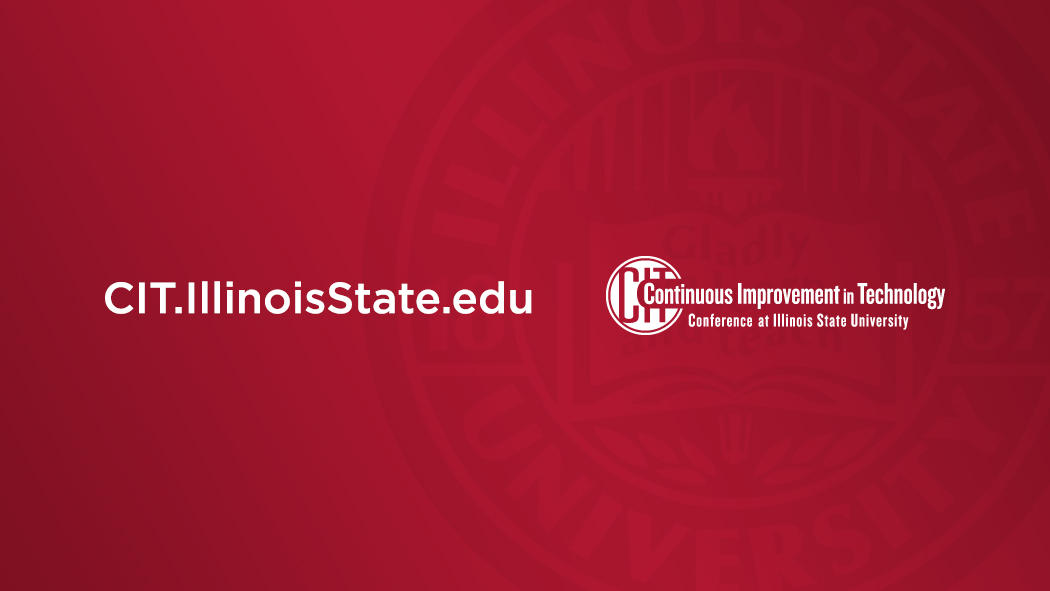